TJRJ - CONCILIAÇÃO E MEDIAÇÃO - 2022
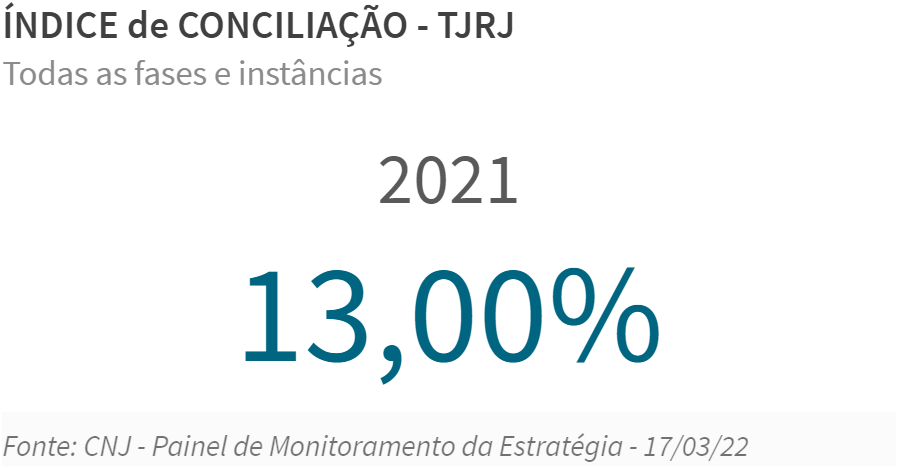 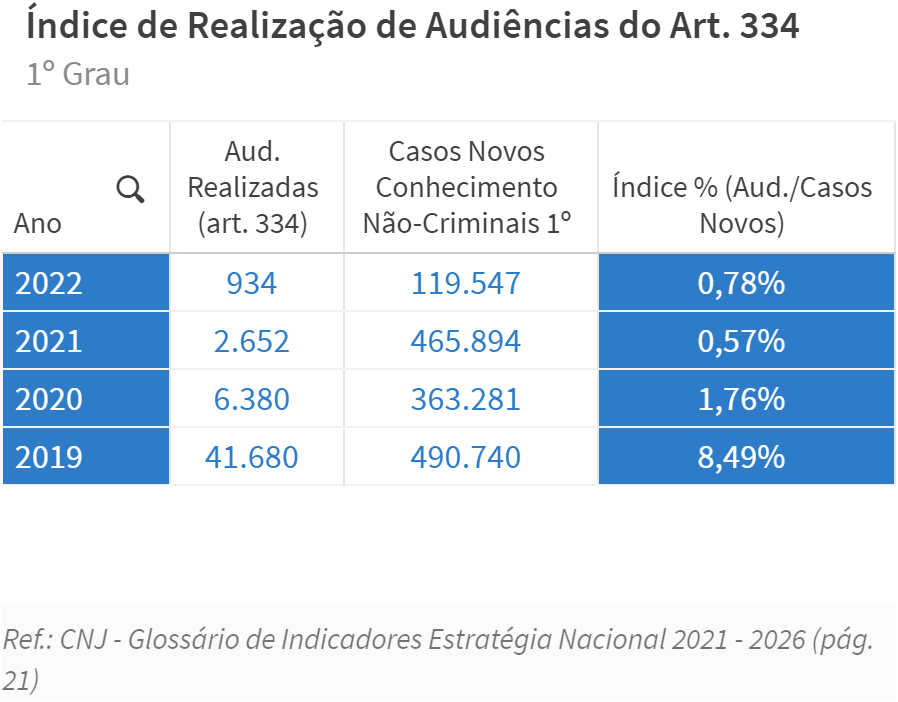 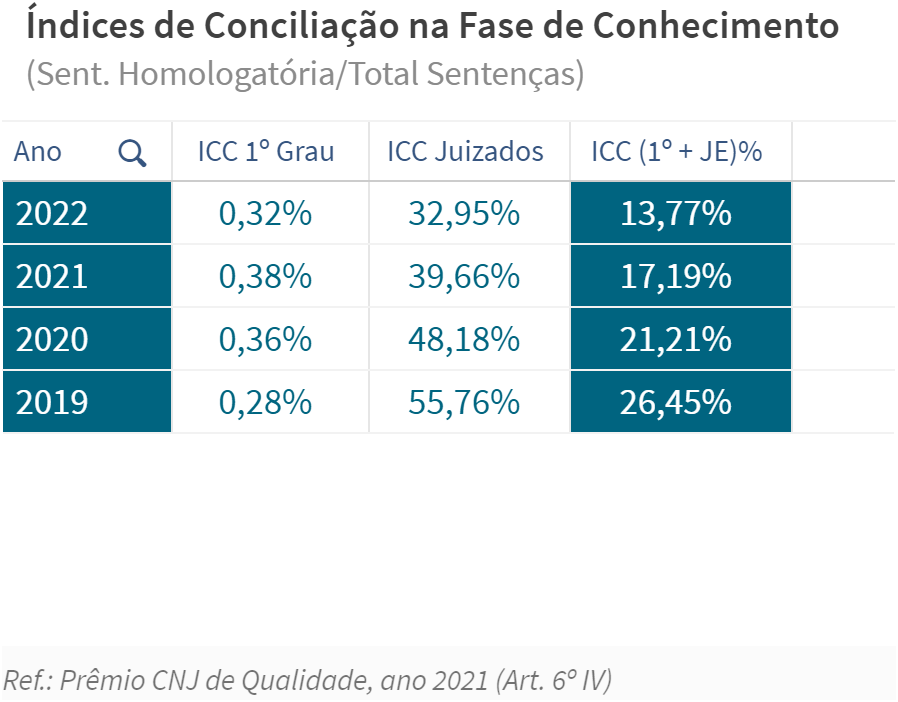 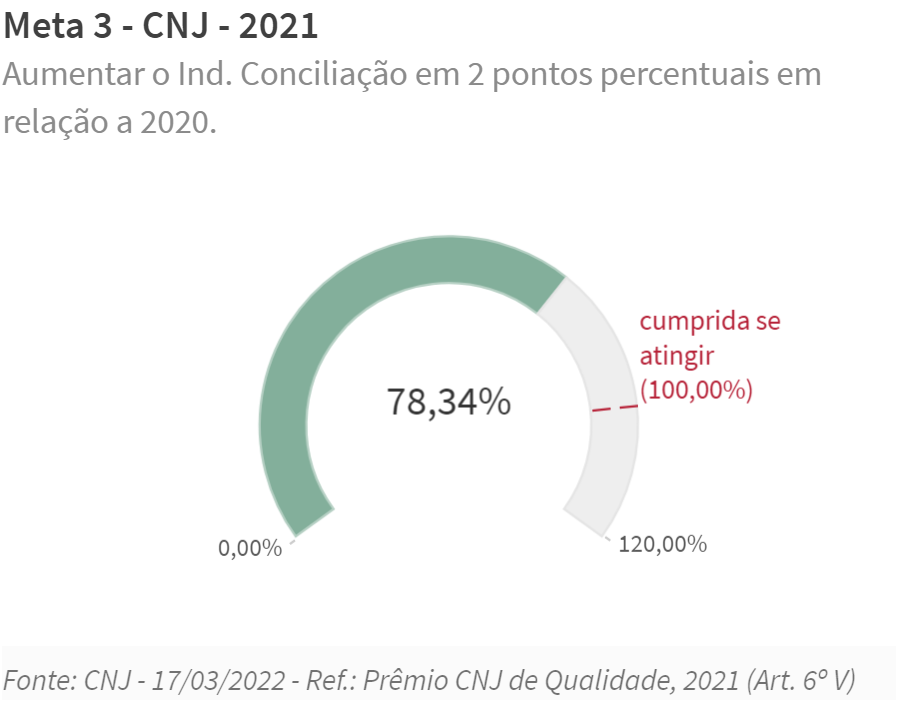 As informações desta folha se referem a dados gerais do TJRJ, conforme a parametrização de cada índice.
Nem todos os índices relativos à conciliação e mediação previstos nos Planos Estratégico Nacional, Metas CNJ, Prêmio qualidade, prêmio Conciliar é Legal e Plano Estratégico do TJRJ podem, no momento, ser obtidos, integral ou até mesmo parcialmente. O índice de realização de audiências do art. 334 ainda não está contabilizando os dados do 2º grau.O CNJ ainda não disponibilizou dados relativos a 2022 e Painel de Monitoramento da Estratégia estava indisponível até a elaboração deste documento.
Fonte: DW – TJRJ (março)  última carga em 01/04/2022 e CNJ - março/2022
CEJUSC – Judicial - 2022
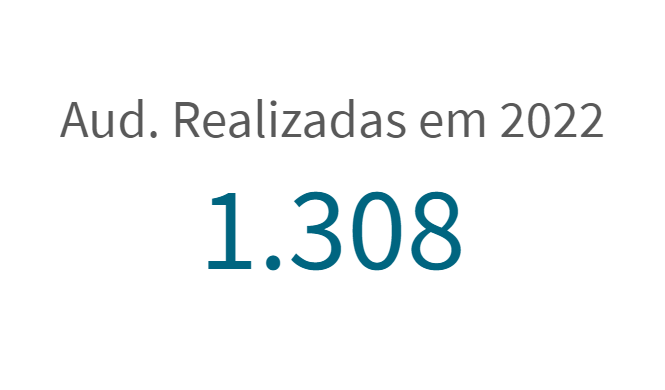 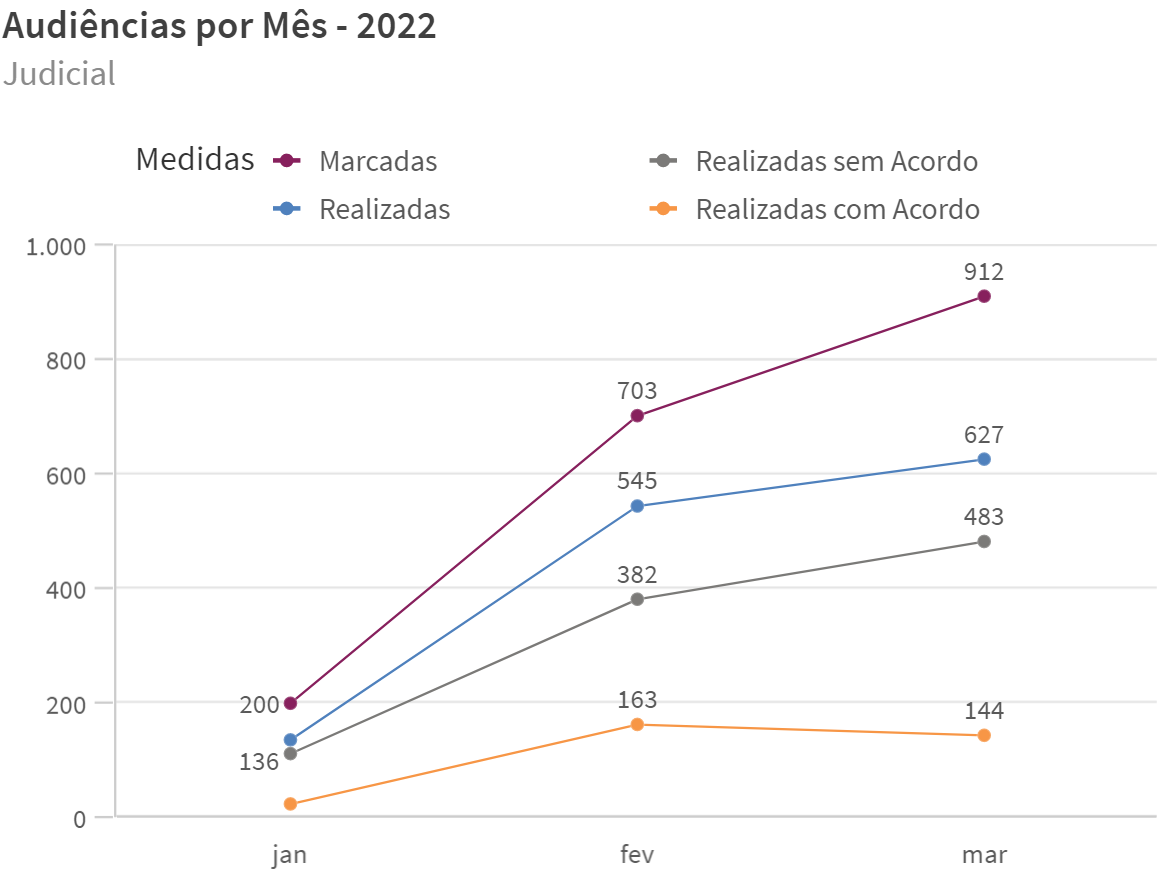 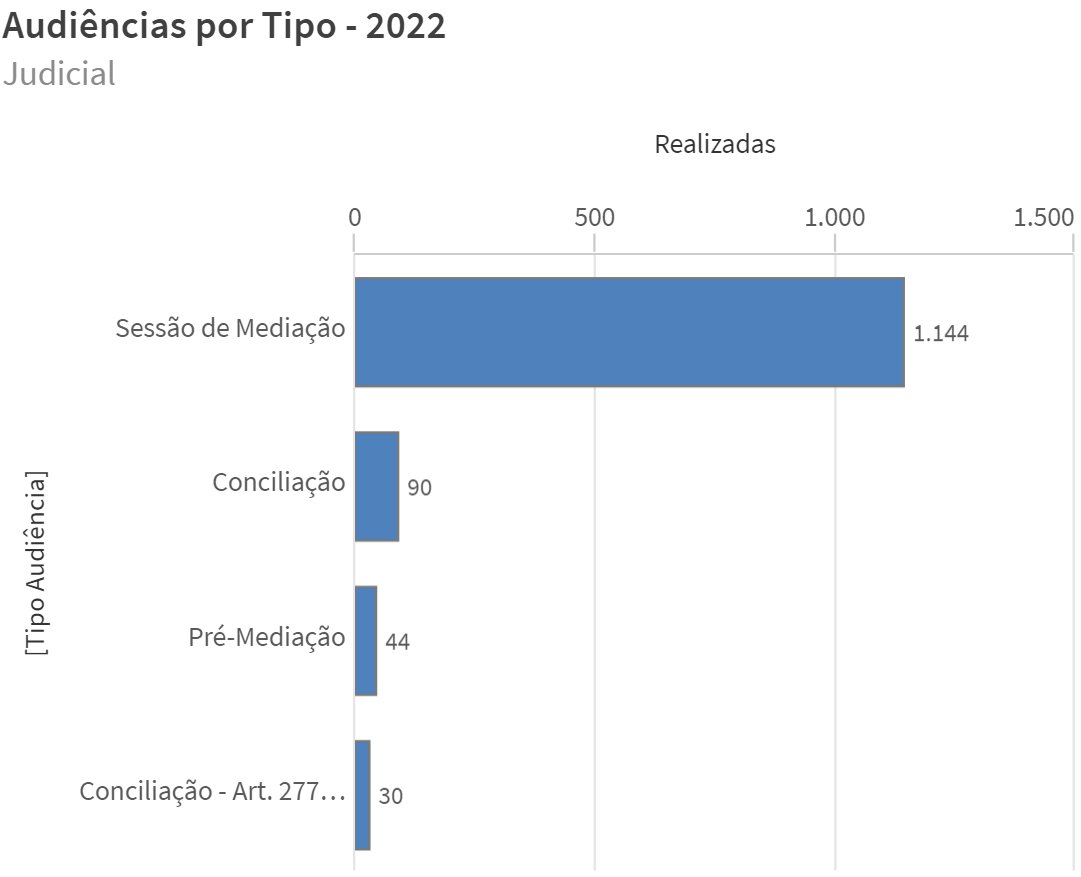 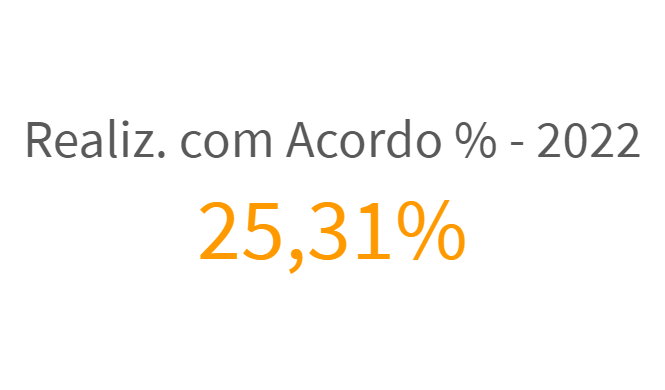 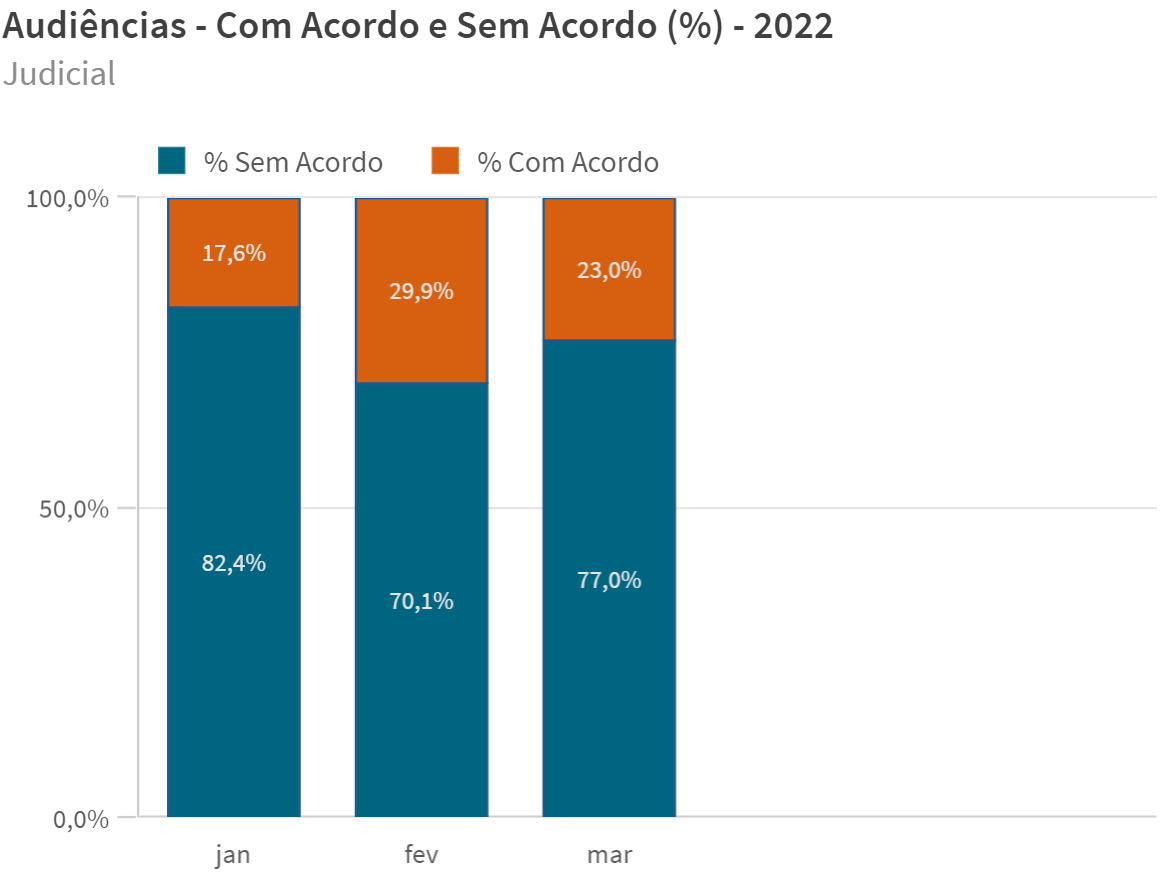 Fonte: DW - TJRJ - Março/2022
CEJUSC – Pré-Processual - 2022
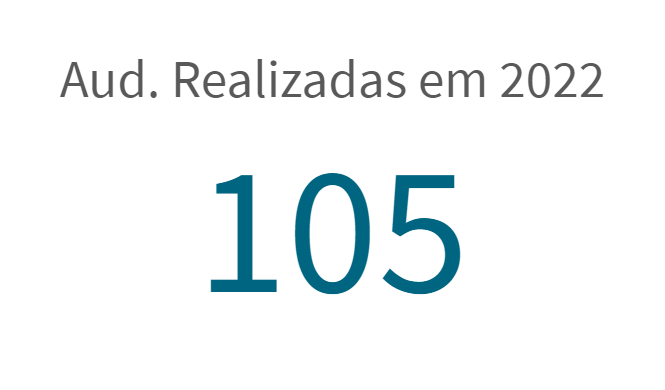 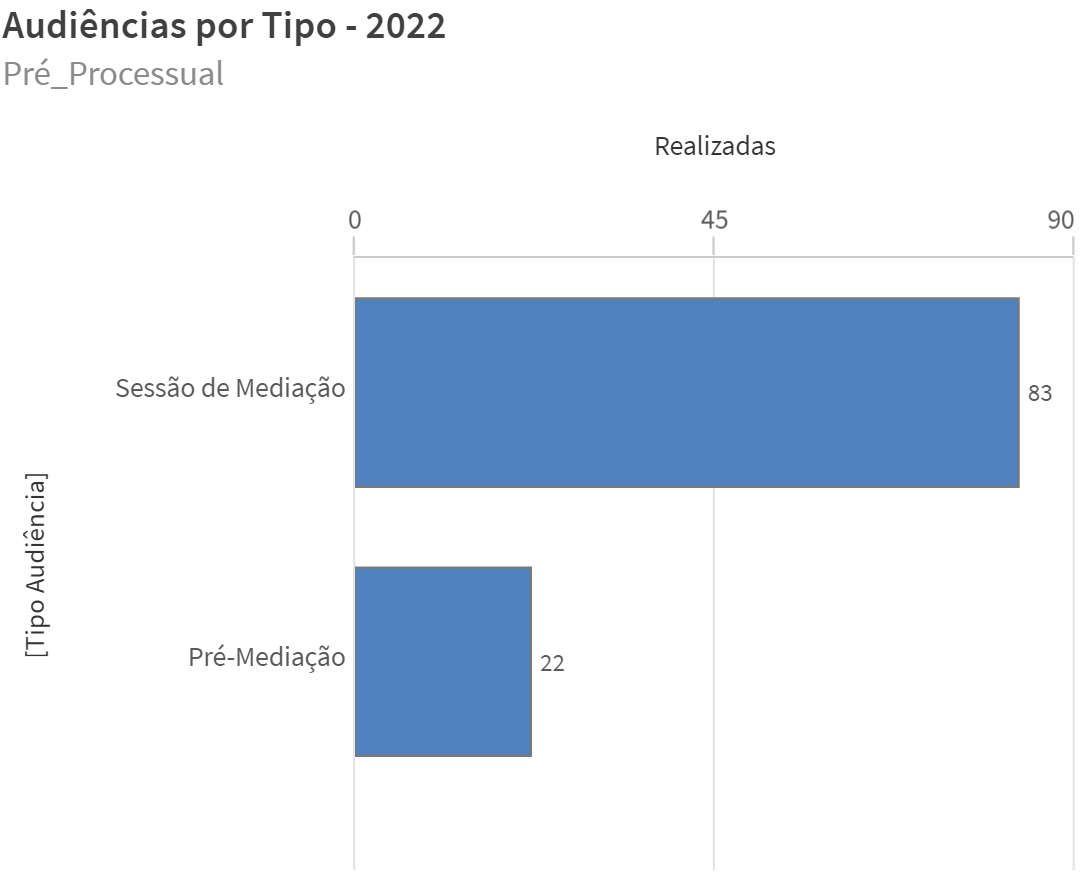 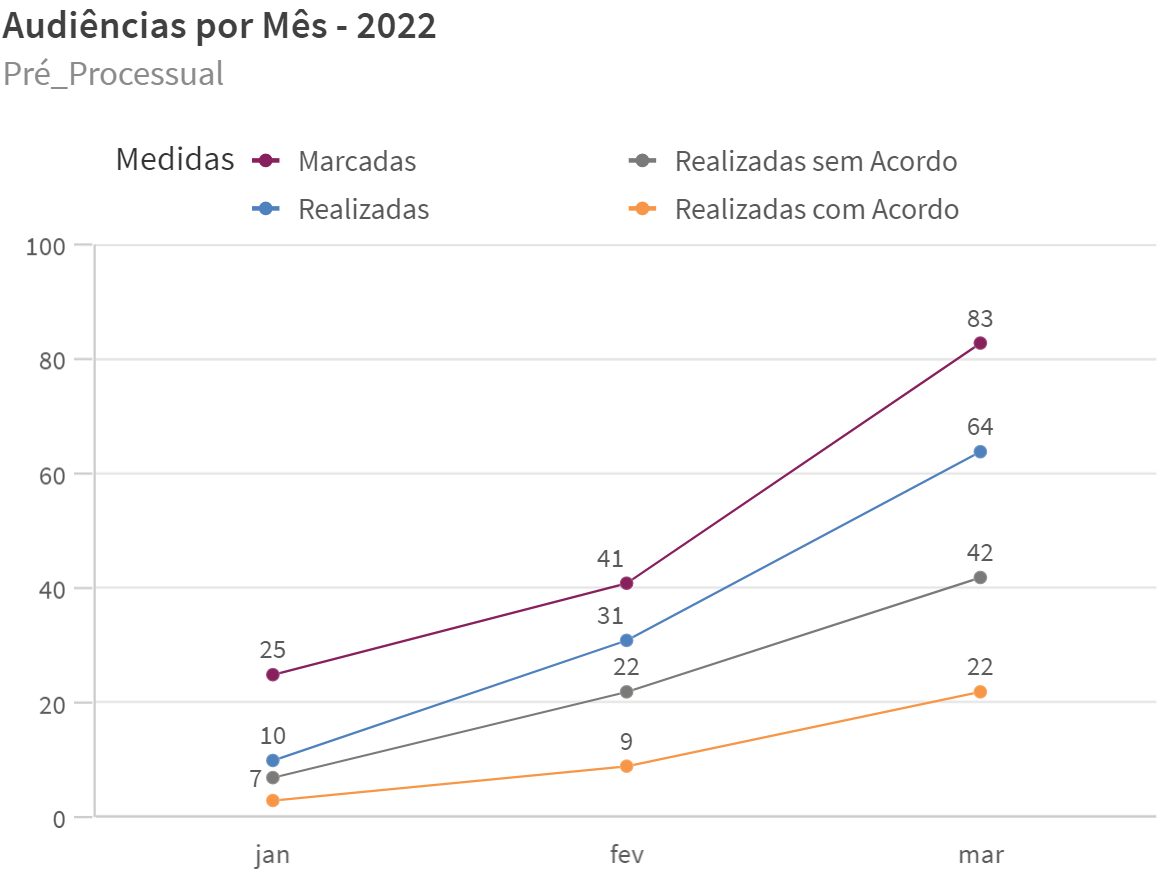 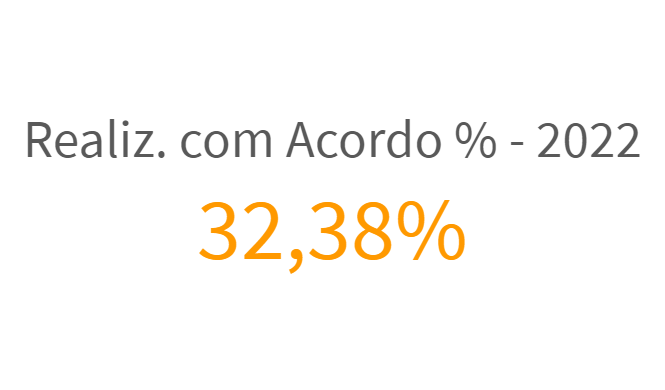 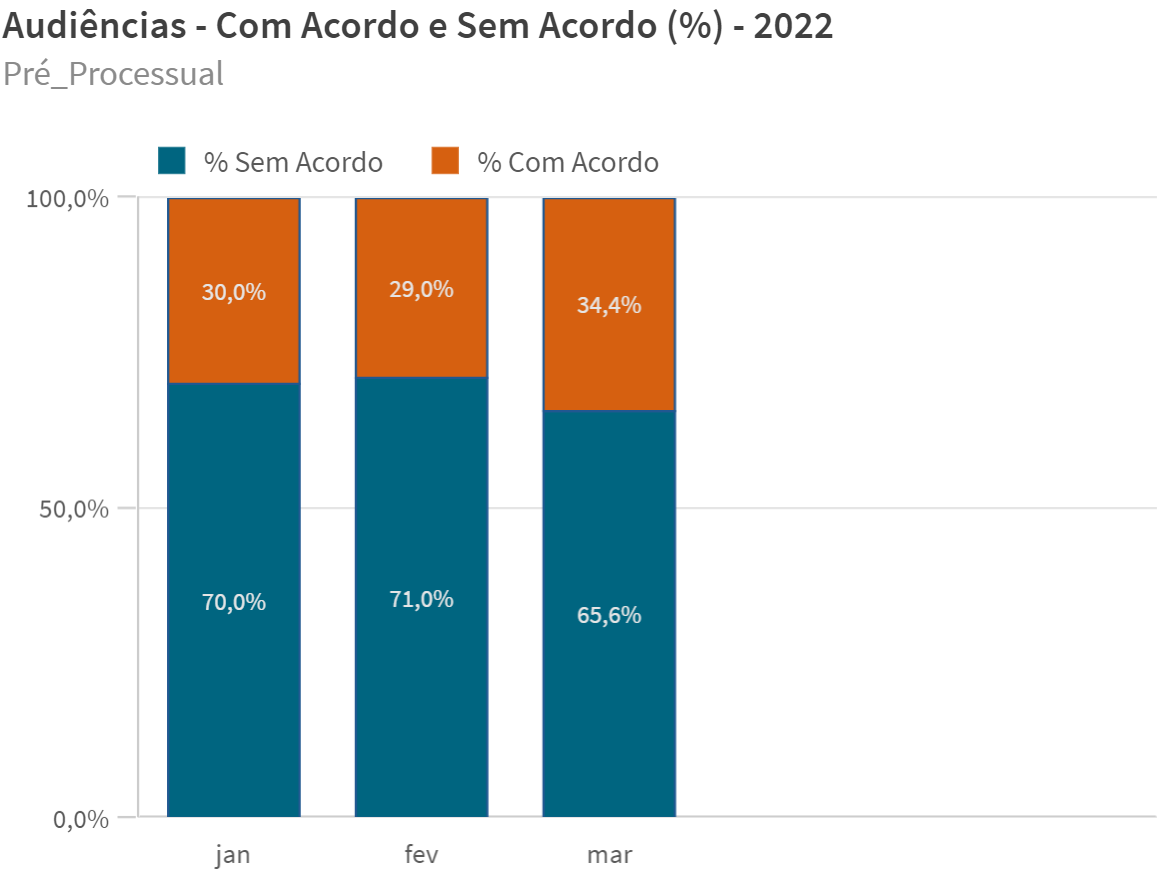 Fonte: DW - TJRJ - Março/2022
CEJUSC – Judicial - 2022
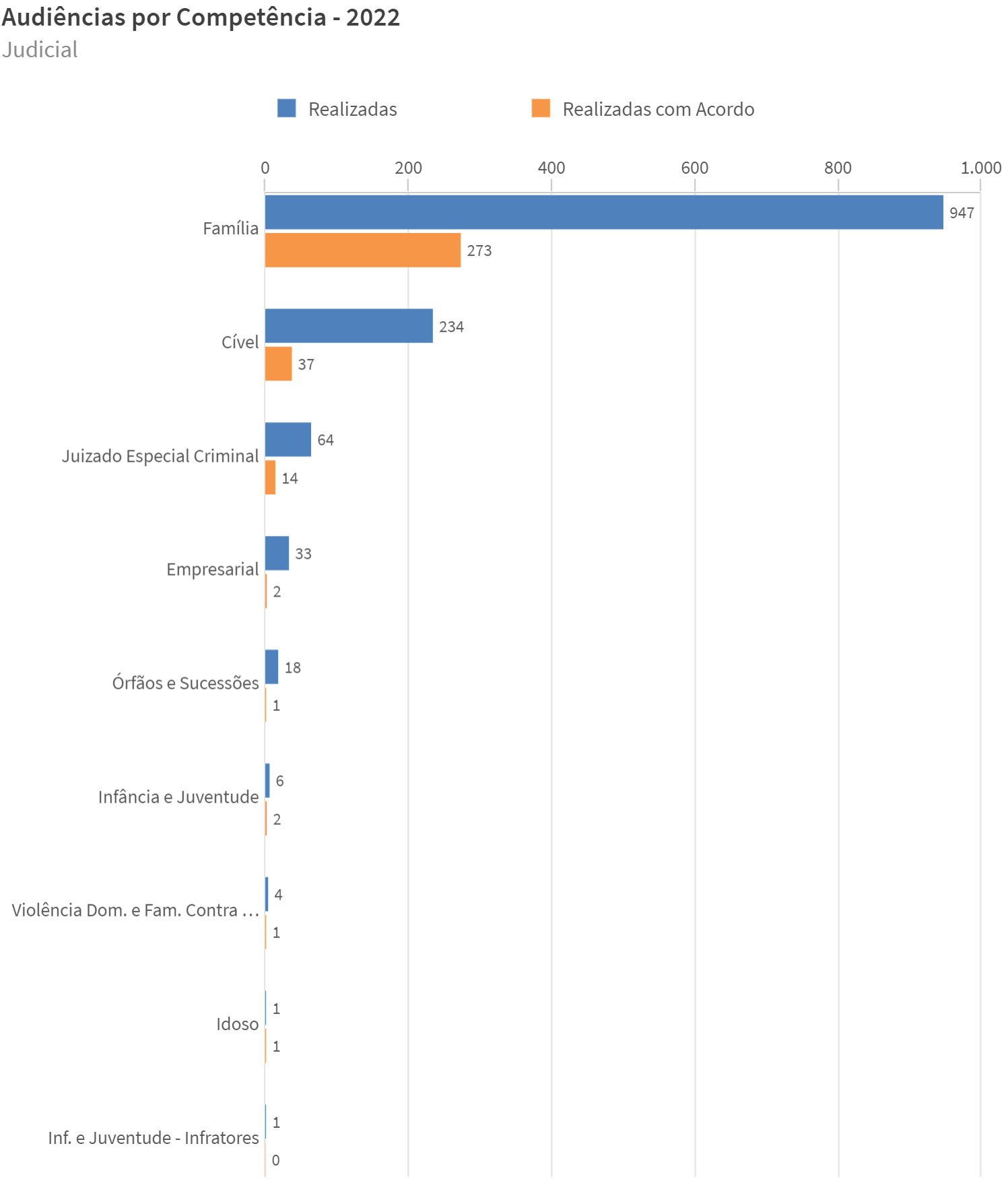 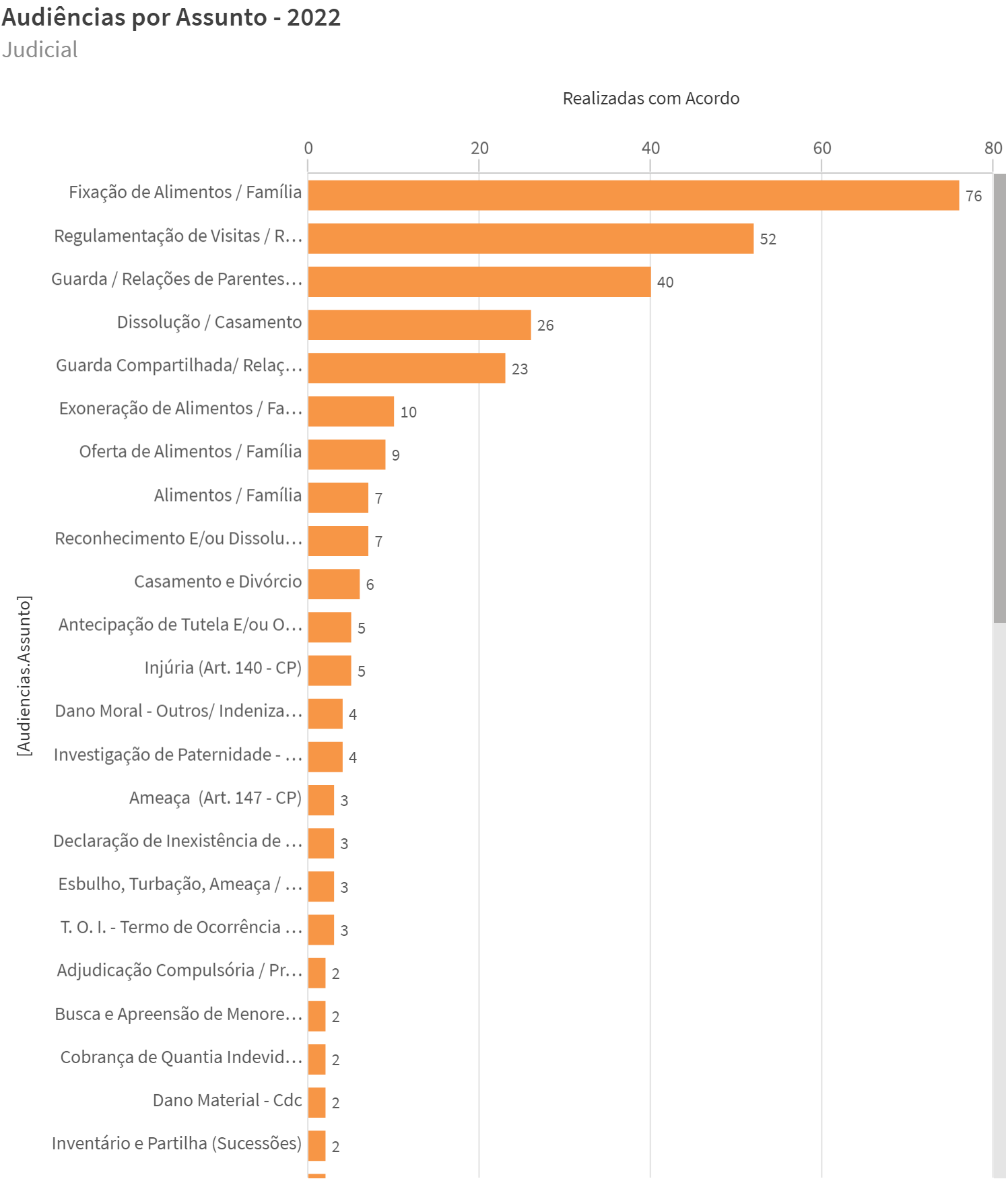 Fonte: DW - TJRJ - Março/2022
CEJUSC – Pré-Processual – 2022
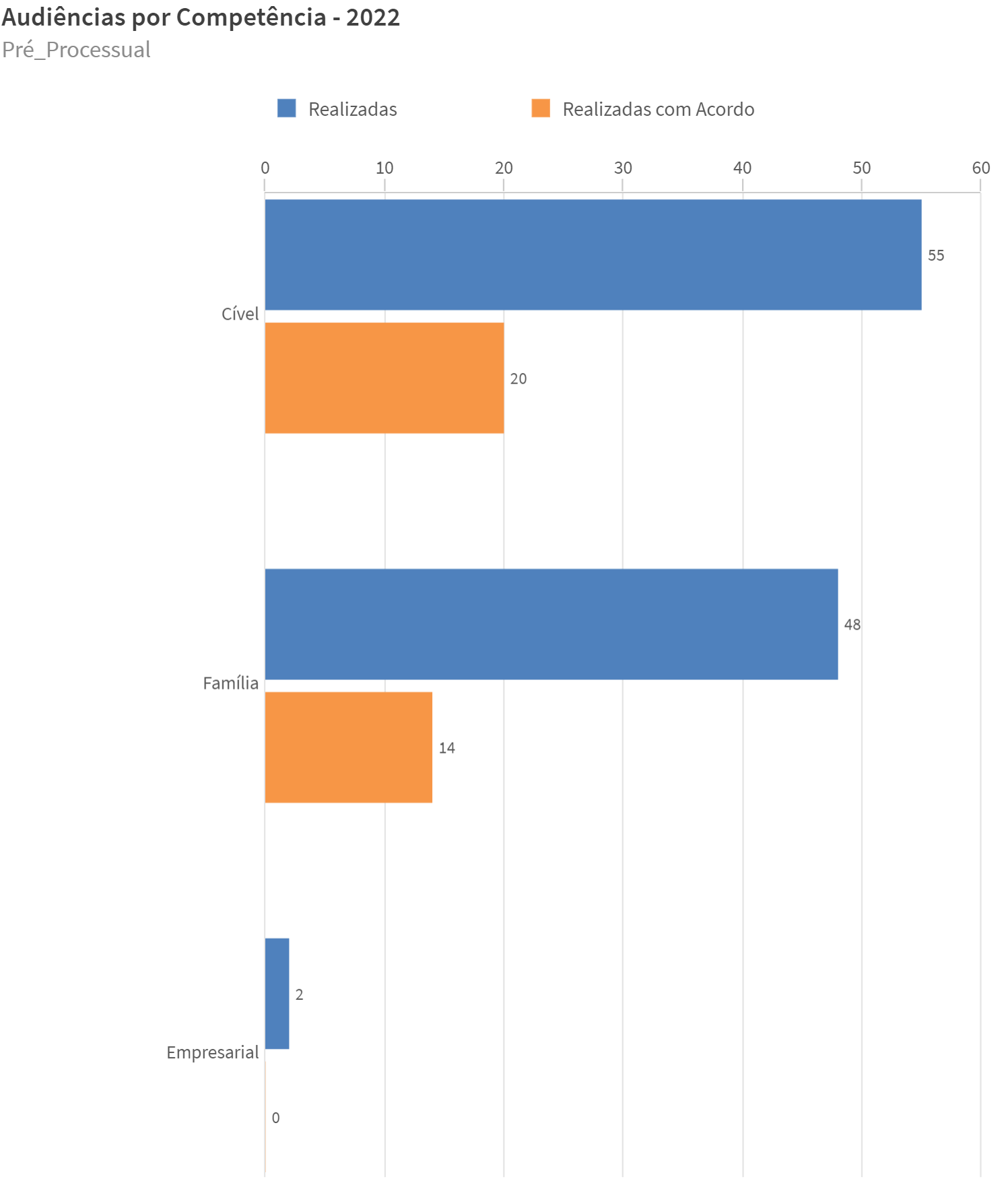 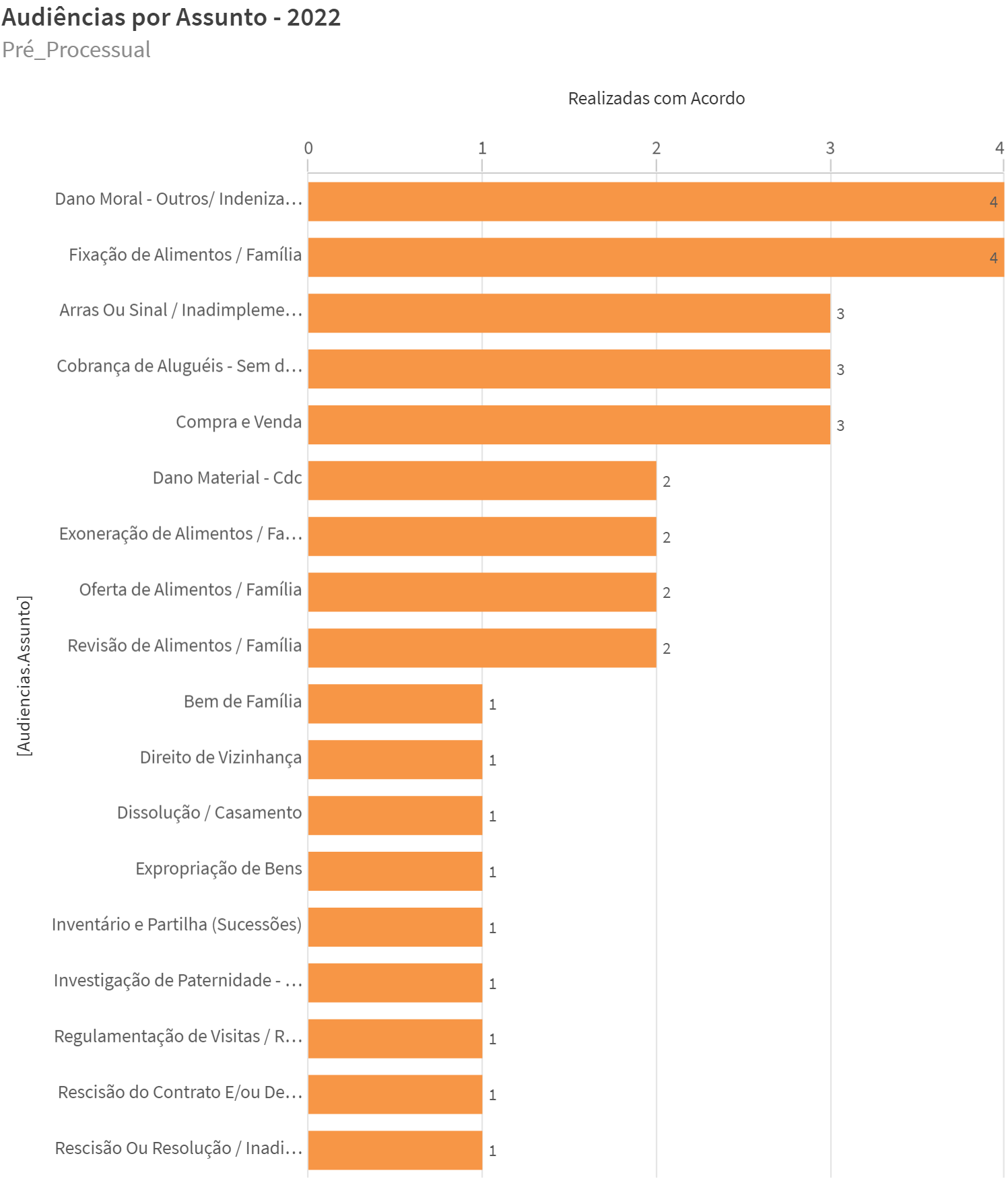 Fonte: DW - TJRJ - Março/2022
Obs. Nem todos os assuntos estão sendo exibidos
Audiências por CEJUSC – 2022
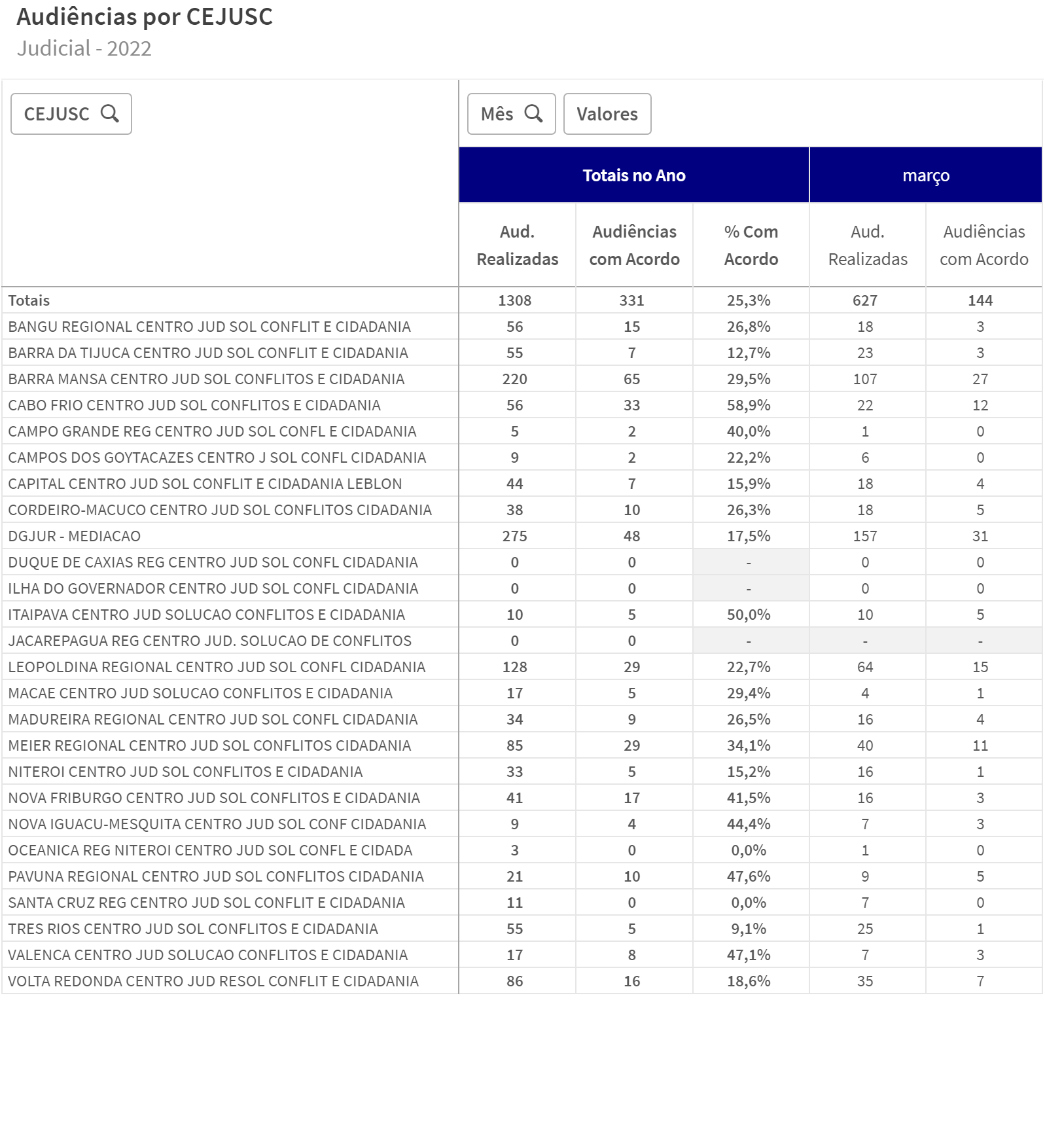 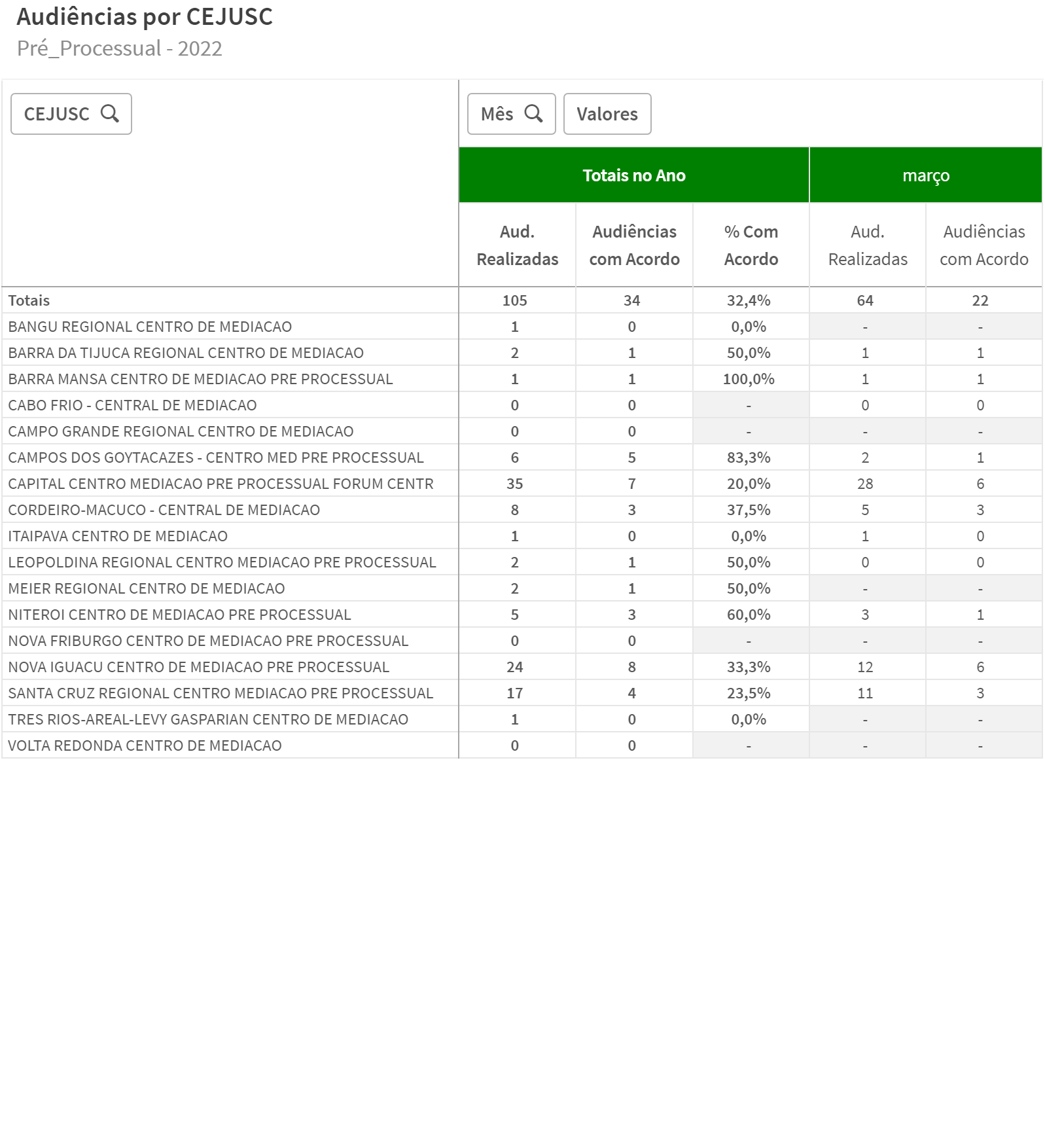 Fonte: DW - TJRJ - Março/2022
CEJUSC Tombados Geral – Pré-Processual – 2022
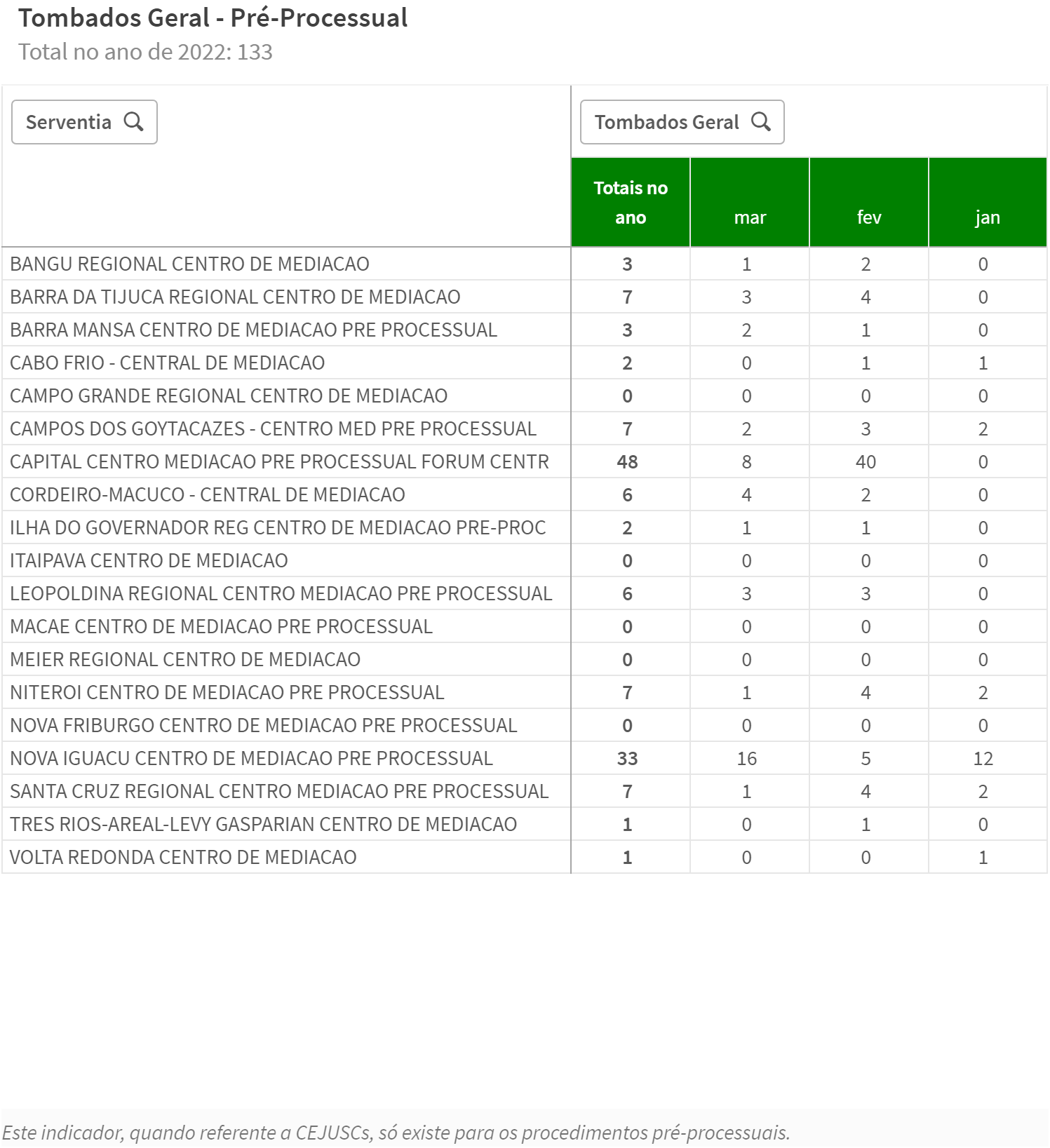 Fonte: DW – TJRJ - Março/2022